別紙３－１　令和５年度スマートシティ関連事業応募様式
１．申請者情報
1
共通
２．スマートシティ関連事業への応募状況　【申請者名】
共通
2
【応募事業】　　※応募しない事業の行は削除すること
【関連事業応募・採択状況】　該当する事業に○をつけること
※1：施策名は、平成29年度～令和２年度「データ利活用型スマートシティ推進事業」、令和3年度「データ連携促進型スマートシティ推進事業」
※2：令和元年度の施策名は「新モビリティサービス推進事業」
※３：令和元～３年度「スマートシティモデルプロジェクト」
３．合同審査評価ポイントへの反映状況　【申請者名】
共通
3
合同審査評価ポイントへの反映状況
事業毎の評価基準のほか、合同審査会では、以下のポイントを評価する。
該当する項目に〇をつけること
※　合同審査評価ポイントを満たしている理由を簡潔に記載
①
②
③ 
④（３特徴（相互運用性、データ流通、拡張容易性（ビルディングブロック））を満たしていることを示すこと。また、p９の「都市OS」の様式を必ず埋めること。）
⑤
４．概要　【申請者名】
共通
4
■ 事業のセールスポイント
　（提案の中で特に優れている点、それにより地域にどのような変化をもたらすかを簡潔に記載）
■関連事業全体の概要
位置図
■対象区域の概要
（名称、面積、人口等）

対象区域のビジョン
（目指すべき地域の姿）
５．スマートシティ戦略
共通※
5
地域の課題
※応募事業に関連のない場合は記載しなくても良い（詳細は別紙２参照）
※　提案内容に関する地域の課題について記載すること
スマートシティの目標(KPI)
※　個別の取組ごとではなく、取組の全体として評価
※　KPI（スマートシティの評価指標）の設定及び見直しにあたっては、「スマートシティ施策のKPI設定指針」を参照すること。（＊）
（*　https://www8.cao.go.jp/cstp/society5_0/smartcity/index.html　に掲載）
６．都市マネジメント
共通※
6
運営体制
※応募事業に関連のない場合は記載しなくても良い（詳細は別紙２参照）
※　提案者のみならず、補助等事業の実施に関わる者については本様式に役割、責任を明記すること
※　協議会等の参画組織・団体も記入すること
※　提案内容のうち、地域の持続的な推進・運営のために必要となる機能・役割の抽出やプレーヤーの選定、ステークホルダーの管理（スマートシティ推進組織）について「スマートシティリファレンスアーキテクチャ」において「都市マネジメント」と整理されている事項について、ホワイトペーパー第５章を参照し、記載すること
【各主体の役割】
７．都市マネジメント
共通※
7
※応募事業に関連のない場合は記載しなくても良い（詳細は別紙２参照）
ビジネスモデル（費用分担等）
※社会実装した際に、持続可能な取組とするために工夫する点や公民で役割分担していることをモデル化して説明
※　提案内容のうち、ビジネスモデルの構築・実行や住民を巻き込んだ地域の運営・施策の提供（スマートシティビジネス）など、「スマートシティリファレンスアーキテクチャ」において「都市マネジメント」と整理されている事項について、ホワイトペーパー第５章を参照し、記載すること
８．スマートシティサービス・アセット
共通※
8
スマートシティサービス
※応募事業に関連のない場合は記載しなくても良い（詳細は別紙２参照）
※　提案内容のうち、都市OS上で管理され利用者に提供されるアプリなど、「スマートシティリファレンスアーキテクチャ」において「スマートシティサービス」と整理されている事項について、ホワイトペーパー第６章を参照し、記載すること
スマートシティアセット
※　提案内容のうち、都市OSが取得し得るデジタルなデータを生成するアセットなど、「スマートシティリファレンスアーキテクチャ」において「スマートシティアセット」と整理されている事項について、ホワイトペーパー第８章を参照し、記載すること
９．都市ＯＳ
共通※
9
都市ＯＳ（機能（サービス）、データ、データ連携、共通機能）
※　提案内容のうち、
①都市OS上の各種サービスと連携する機能やAPIの提供、用途に応じた認証方法の提供、都市OSと連携するサービスの管理や機能の組合せの提供（機能（サービス））、
②分散されたデータの仲介や都市OS上に保存・蓄積されたデータの管理（データ）、
③都市OSに接続するアセットの管理や制御の実行、インタフェースの管理（データ連携）、
④都市OSを防御するために必要なセキュリティ機能の提供、都市OSの運用に必要な監視・バックアップ・障害対策等の機能の提供（共通機能）
など、「スマートシティリファレンスアーキテクチャ」において「都市OS」と整理されている事項について、ホワイトペーパー第７章を参照し、記載すること
（特に、３特徴（相互運用性、データ流通、拡張容易性（ビルディングブロック））を満たしていることを示すこと。）
サービス
システム構成図の例
システム保有者
【交通事業者●●】
システム保有者
【ヘルスケア事業者●●】
システム保有者
【小売事業者●●】
システム保有者
【宅配事業者●●】
システム保有者
【事業者●●】
MaaS
システム
ヘルスケア情報
システム
注文システム
配送支援
システム
●●
アプリ
データ連携基盤
API
API
API
API
API
他都市（●市）の
データ連携基盤
API
API
データ処理機能
（データ変換・データ受付・データ取得）
データ仲介機能
（データ蓄積・データ分散・イベント処理）
蓄積方式
手入力
API
API
データ・
アセット
●●
データ
人流データ
提供システム
自治体河川
監視システム
バリアフリー
関連データ
●●
データ
システム保有者
【●●市】
データ保有者
【一社●●】
システム保有者
【●●通信事業者】
データ保有者
【●●団体】
データ保有者
【●●（株）】
※応募事業に関連のない場合は記載しなくても良い（詳細は別紙２参照）
１０．その他
共通※
10
関連法令、各地域でのルール・ガイドライン
※　提案内容のうち、スマートシティの関連法令（法令・条例）への対応や各地域でのルール・ガイドラインの策定、施策効果最大化のための制度の活用など、「スマートシティリファレンスアーキテクチャ」において「スマートシティルール」と整理されている事項について、ホワイトペーパー第４章を参照し、記載すること
　（特筆すべきものがあれば）
セキュリティ対策
※　スマートシティセキュリティガイドライン（第2.0版）を参考に、セキュリティ対策の実施状況について記載。応募事業に関連する範囲で、後出のスマートシティセキュリティガイドライン導入チェックシートにも記載すること。
ＰＲポイント
※　ここまでの記載内容以外に、事業全体としてのＰＲポイントがあれば、記載すること。
※応募事業に関連のない場合は記載しなくても良い（詳細は別紙２参照）
１１．スケジュール
共通
11
中長期スケジュール
※　実施地域における中長期の全体スケジュールを整理し記入してください。
（例）
12月：市庁舎完成
10月：〇〇事業完成
５月：国際イベント開催
実証
実装
実証
実装
実装
調査
実証
・
・
・
・
・
・
システム開発
運用開始
１２．スマートシティセキュリティガイドライン導入チェックシート
共通
12
※該当する場合、別紙３－２のExcelシートに記載
事業概要
内閣府（地創）
13
提案タイトル
背景・課題　※提案事業の目指す将来像、解決すべき課題をそれぞれ2行程度で簡潔に記載すること。
目指す
将来像
・
・
解決すべき課題
・
・
実装を目指す主な事業内容
※本格実装を目指す事業について、2～4行程度で簡潔に概要を記載すること。
　（事業内容の数に応じて、適宜枠の数を調整してください）
活用技術
○事業：〇〇〇
この部分には、事業イメージ図や、これまでの実証実験の写真などを掲載ください。
活用技術
○事業：〇〇〇
図・写真の下にはタイトルも記載
※内閣府地方創生推進事務局ＨＰに掲載の「未来技術社会実装事業（令和４年度選定）について（令和４年７月１３日）」添付資料２を参照
（https://www.chisou.go.jp/tiiki/kinmirai/pdf/01_mirai_senteiR04.pdf）し、記載すること。
技術内容、未来技術の必要性・有効性
内閣府（地創）
14
１．技術内容（該当分野に〇、複数選択可）
２．地域の課題を解決するための未来技術の必要性・有効性
※地域の課題を解決するための未来技術の必要性・有効性について、以下の項目に沿って２枚以内で記載すること
（１）未来技術の実装により解決したい地域課題の内容
※地域で発生している課題を記入（共通５からの引用を可とする）
（２）課題を引き起こしている要因
※上記の課題を引き起こしている要因を整理・分析し、記入
（３）課題解決のため、未来技術の実装により実現しようとする事業・サービスの概要
※上記の課題を解決するため、未来技術を活用して３年間（２年間の延長も可）で実現しようとする事業・サービスの概要を記載
期待される効果・これまでの事業内容
内閣府（地創）
15
３．事業により期待される効果・地域の目指す将来像との関連性
※単に未来技術を導入するにとどまらず、実際に当該地域の住民等が継続的に利用することにより、地域における課題（地域経済の活性化も含む）の解決・改善が図られ、地方創生に寄与する事業であるかなど、期待される効果について記載すること
※期待される効果については、共通５の「スマートシティの目標（KPI）」に対応する形で記載すること
※地域の目指す将来像との関連性については、共通４の「（目指すべき地域の姿）」の実現に向けて、事業の成果がどのように反映されるかを記載すること
４．未来技術の社会実装に関するこれまでの取組
※これまでに地域の課題を解決するため、関係者等と連携しながら未来技術の社会実装に関連して取り組んだ事業の内容について記載すること
事業計画
内閣府（地創）
16
５．本格実装に至るまでの事業内容・実施計画（令和9年度まで）
※■２（３）で本格実装を目指す事業について、令和９年度までの事業内容を記載すること
※今後３年間で実装（一部でも可）を見込み、５年間で本格実装する（事業化され自走する）内容であること
※実施計画は、年度ごとの計画を具体的に記載すること
※共通７の「ビジネスモデル（費用分担等）」に対応する形で、事業内容・実施計画における社会実装した際のビジネスモデルについて記載すること
事業の新規性・先進性・横展開の可能性
内閣府（地創）
17
６．事業の新規性・先進性
※他の模範となるような取組、際立った創意工夫が見られる取組、過去の事例にはない特徴を有する取組、新しい視点・構想を有する取組であるかなど、事業の新規性・先進性について記載すること
７．横展開の可能性
※他の地域へ成果が広がることが期待できる取組であるかなど、横展開の可能性について記載すること
支援を必要とする府省庁・理由
内閣府（地創）
18
８．支援を必要とする府省庁及びその理由
事業名・提案者　【実施地域の市町村名】
総務省
19
注）１枚に収めること
提案者　【実施地域の市町村名】
総務省
20
【連絡担当者】
【実施地域（都道府県又は市町村）における令和５年３月末時点のマイナンバーカード交付率】
注）必要に応じ、適宜枚数を追加すること（追加する場合は、以降のページ番号を20a,20b…とすること）
事業概要　【事業名】
総務省
21
※公表資料として作成すること。
事業費
0,000万円
実施体制図
取組内容
※本事業で実施する取組を具体的に記載ください。
関係するステークホルダーを含む実施体制図を記載ください。

※１　サービス事業者、ベンチャー企業、大学・高専等の研究教育機関及び市民など多様な主体が参画する場合は明確にすること。
システム構成図
システム構成図（アセット層、データ層、都市ＯＳ層、サービス・アプリ層の関係が分かるもの）を記載ください。

※１　本事業以外で実施する部分を点線で囲むなど、可能な限り他の支援策や自己経費で実施したものと区別出来るように記載すること
※２　次ページの「システム構成図」を簡略化したものが望ましい
図表
（任意）
注）１枚に収めること
システム構成図
総務省
22
※様式は参考。現時点で想定するシステム概要を可能な限り具体的に記載すること。
※データ連携基盤の機能は、スマートシティリファレンスアーキテクチャ ホワイトペーパー（WP）を参照し、記載すること。
 　（WPに記載のある都市OSの機能を全て実装する必要はなく、提供するサービスに応じて必要な機能を実装すれば
　　　足りる。どの機能を実装するのか分かるように記載すること）
※本事業以外で実施する部分を点線で囲むなど、可能な限り他の支援策や自己経費で実施したものと区別出来るように記載すること
サービス
タクシー
事業者
バス
事業者
システム保有者
【交通事業者●●】
システム保有者
【ヘルスケア事業者●●】
システム保有者
【小売事業者●●】
システム保有者
【宅配事業者●●】
システム保有者
【事業者●●】
●●省「R５●●交付金」を利用
MaaS
システム
ヘルスケア情報
システム
注文システム
配送支援
システム
●●
アプリ
API
API
API
API
API
その他の
データ連携基盤
（具体的に）
API
データ連携基盤
API
データ処理機能
（データ変換・データ受付・データ取得）
データ仲介機能
（データ蓄積・データ分散・イベント処理）
●●●●機能
●●●●機能
他都市（A市）の
データ連携基盤
コネクタ
●●●●機能
●●●●機能
蓄積方式
手入力
他都市（B市）の
データ連携基盤
API
API
データ・
アセット
●●
データ
人流データ
提供システム
自治体河川
監視システム
バリアフリー
関連データ
●●
データ
システム保有者
【●●市】
データ保有者
【一社●●】
システム保有者
【●●通信事業者】
データ保有者
【●●団体】
データ保有者
【●●（株）】
LPWA
5G
水位センサ
（40か所）
水位カメラ
（10か所）
注）１枚に収めること
実施計画
総務省
23
事業の目的・目標
１．事業の目的
＜地域の現状・課題＞
　○○○
＜事業の概要＞
　○○○
＜事業の目的・効果＞
　○○○
＜ニーズ調査の結果と事業に反映した内容＞
　○○○
※　地域が抱える課題、補助事業の最終的な目的及び補助事業完了後に想定される効果について分かりやすく記載すること。
※　実現する機能・サービスに対する利用意向等のニーズ調査を実施することが必要なため、ニーズ調査の結果を踏まえた点を記載すること。もしも、ニーズ調査が未実施の場合には、事業開始後１ヶ月程度までにはニーズ調査を完了し、事業に適切に反映させること。なお、事業開始後に実施するニーズ調査は、サービスの詳細確定・ニーズの最終確認等のために行うものに限るものとする。


２．達成目標（KPI）
　













※　補助事業で達成すべき、かつ事業年度末に確認できる目標を、可能な限り明確かつ定量的に表に記載すること。また、実現する機能・サービス等の利用状況を把握可能な指標と、その指標に関する事業実施年度及び事業終了後５年間の達成目標も記載すること。
図
（任意）
注）１枚に収めること
実施計画
総務省
24
構築する都市ＯＳ（データ連携基盤等）
＜構築する都市OSの種類＞
　○○○
※　都市OSの種類（製品名、サービス名、スクラッチ開発など）を記載して下さい。
＜予定しているベンダー候補＞
　○○○（理由：）
※　当該ベンダーを候補とした理由も記載して下さい。
＜運用体制＞
　所有者：○○○
　運営者：○○○
　保守管理者：○○○
　その他
※　都市OSをどのように運用していくのか詳細かつ具体的に記載すること。
＜予定コストとマネタイズ＞
　イニシャルコスト：○○○円
　ランニングコスト：○○○円
　マネタイズの手法：○○○
※　（事業費全体ではなく）都市OSに限ったイニシャルコスト及びランニングコストの金額と、どのようにマネタイズを実施するのか記載して下さい。
＜● ● ＞
　○○○


※　どのような機能・サービスを実現するデータ連携基盤を構築するのか等を詳細かつ具体的に記載すること。
※　「スマートシティセキュリティガイドライン（第2.0版）」（2021年６月 総務省）等に留意し、サプライチェーンリスク対応を含む十分なサイバーセキュリティ対策を講ずること。

！注意点！
　総務省 「地域課題解決のためのスマートシティ推進事業」は、都市OS（データ連携基盤等）及びそれに接続するサービス等の実装に対する補助を行うものであることに留意すること。また、本事業で構築したデータ連携基盤及びソリューションは最低５年間は運営し続ける必要がある。
図
（任意）
注）１枚に収めること
実施計画
総務省
25
活用するデータとサービス
【データ・サービス相関表】
記載例
※　どの分野のどのようなデータを収集・分析等を行った上で、どういったサービスに活用するのか、具体的に記載すること。なお、令和６年度以降の予定を記載する場合には、その旨が分かるよう記載すること。
※　分野・都市横断的にデータを利用するサービスを展開する場合は、その詳細を記載すること。（加点評価する）
※　パーソナルデータを活用することで、個人に最適化したサービスを提供する取組については、その詳細を記載すること。（加点評価する）
【分野の一覧】
①交通モビリティ、②エネルギー、③防災、④インフラ維持管理、⑤観光・地域活性化、⑥健康・医療、⑦農林水産業、⑧環境、⑨セキュリティ・見守り、⑩物流、⑪都市計画・整備、⑫その他

【区分の一覧】
①オープンデータ、 （以下オープンデータ以外の） ②パーソナルデータ（個人情報）、③パーソナルデータ（匿名加工情報等）、④非パーソナルデータ
Ａセンシングデータ、Ｂ購買情報、Ｃ地理空間データ、Ｄその他（手入力など）
注）必要に応じ、適宜枚数を追加すること（追加する場合は、以降のページ番号を25a,25b…とすること）
実施計画
総務省
26
活用するデータとサービス
【具体的なサービス等の詳細】
A)（例）ゴミ収集車の効率的なルート設定

　＜地域の抱える課題＞
　○○○
　＜サービスの詳細説明＞
　○○○
図表
（任意）
※　地域の抱える課題を解決するサービス等の内容を具体的に記載すること。なお、都市OSとの関係性についても明確に記載すること。
※　個人情報等機密性の高い情報等をどのようなセキュリティポリシーに従って取り扱うか、セキュリティポリシー等の所管部局・部署と十分に協議をしたか、外部委託を行う場合を含めて必要な情報セキュリティ対策が講じられているかなどを詳細かつ具体的に記載すること。
※　AI等の先端技術を用いる場合は、その詳細を記載すること。（加点評価する）
注）必要に応じ、適宜枚数を追加すること（追加する場合は、以降のページ番号を26a,26b…とすること）
要件適合性
総務省
27
（１）「適合性」
注）必要に応じ、図表を追加すること
要件適合性
総務省
28
（１）「適合性」
注）必要に応じ、図表を追加すること
図表
（任意）
要件適合性
総務省
29
（２）「具体性・実行性」
注）必要に応じ、図表を追加すること
要件適合性
総務省
30
（３）「継続性」
注）必要に応じ、図表を追加すること
表
（任意）
要件適合性
総務省
31
（４）「汎用性・発展性」
注）必要に応じ、図表を追加すること
図表（任意）
※③と合わせて１つの
図表としても良い
図表（任意）
※②と合わせて１つの
図表としても良い
要件適合性
総務省
32
（４）「汎用性・発展性」
注）必要に応じ、図表を追加すること
要件適合性
総務省
35
（５）「有効性・効率性」
注）必要に応じ、図表を追加すること
図表（任意）
図表（任意）
要件適合性
総務省
35
（５）「有効性・効率性」
注）必要に応じ、図表を追加すること
図表（任意）
要件適合性
総務省
34
（６）「その他」
注）必要に応じ、図表を追加すること
図表
（任意）
事業スケジュール
総務省
36
事業スケジュール
※　事業ごとに各実施項目の手順が分かるように整理し記入してください。
（例）
０．全体計画作成・調査
１．詳細計画作成・調査
２．システム設計
３．構築
４．稼働（実装）
０．全体計画作成・調査
１．詳細計画作成・調査
２．システム設計
３．構築
４．稼働（実装）
０．全体計画作成・調査
１．詳細計画作成・調査
２．システム設計
３．構築
４．稼働（実装）
！注意点！
①総務省 「地域課題解決のためのスマートシティ推進事業」は、都市OS（データ連携基盤等）及びそれに接続するサービス等の実装に対する補助を行うものであることに留意すること。また、本事業で構築したデータ連携基盤及びソリューションは最低５年間は運営し続ける必要がある。
　継続して運用しない場合、補助金の返還を求める可能性があることに留意すること。
②交付決定日より前に支出負担行為にあたる契約の締結などを行った場合、補助金の対象外となります。（ただし、例えば、契約に先立つ事業者募集や選定作業、見積の取得など支出を伴わない準備行為については事前着手可能です。）
注）１枚に収めること
実施計画書
総務省
37
≪注意事項≫
（※１）「Ⅰ．物品費」及び「Ⅳ．１．外注費」については根拠となる見積書を添付すること。
（※２）提案者が地方公共団体の場合、事業担当者及び事業補助者の人件費は計上できない。
（※３）人件費を積算に含む場合、時間単価は、各事業担当者・事業補助者ごとの健康保険等級等を元に、別紙の人件費標準単価表に基づき積算すること。
（※３）提案者が地方公共団体の場合、地方公共団体職員の旅費は計上できない。
（※４）提案者が地方公共団体の場合、一般管理費は計上できない。
申請者概要説明書（民間事業者等の場合のみ）
総務省
38
（１）申請者の概要
（２）株主構成
（備考）
１．定款、登記簿抄本を添付すること。
２．行が不足する場合は、適宜、増やすなどをして表を作成すること。
申請者概要説明書（民間事業者等の場合のみ）
総務省
39
（３）経営状況表
（備考）
１．本資料は、過去３期の財務諸表により作成すること。
２．金額は、百円の位を四捨五入して千円単位で記入すること。率は、小数第２位を四捨五入して小数第１位まで記載すること。
３．直近３ヶ年の貸借対照表、損益計算書を添付すること。
４．創業後間もない企業は将来３期の経営状況表を作成すること。
５．本表での売上高は、本業による営業収益に、その他の営業収益が加算されたものをいう。
申請者概要説明書（民間事業者等の場合のみ）
総務省
40
（４）財務状況、直近の売上状況及び見通し
（５）事業に関連する都道府県又は市町村との関係
（６）資金調達内訳
（７）補助金相当額
注）補助金の支払いは、原則補助事業終了後の精算払いとなるため、補助事業実施期間中、補助金相当分の資金を確保する必要がある。
提案内容
経済産業省
41
注１）左上タイトルが「提案内容」とあるページについては、文字サイズ12ポイント以上で記載すること
注２）各項目の記載ボックスの大きさは可変とするが、ページ数は増やさないこと
注３）説明に必要な図表・画像の貼付を認めるが、意図的に多くの文字を盛り込む目的で図表・画像を使用することは控えること
注４）各項目の記載ボックス内に赤文字で記載している記入例・注釈は、応募時に削除すること
【テーマ】（応募するテーマいずれか1つのみに●を記入）
※複数テーマにまたがる場合は、より重点的に取り組むテーマを選択すること
【実験フィールド】　（テーマ①・②に応募する場合のみ記載）
【想定利用者】（テーマ①・②・③共通）
※テーマ①・②：新しいモビリティサービスの社会実装時に想定する利用者属性（性別、年齢層、移動目的等）と受益内容を簡潔に記載
※テーマ③：データ利活用事業の社会実装時に想定する受益者と受益内容を簡潔に記載
（参考資料）募集要領　別添１
経済産業省
42
【企画提案書に記載すべき項目】
提案内容（A-（１）（２））
経済産業省
43
【A. 今年度事業の位置づけの具体性】
※41ページ記載の注1）～注4）に留意すること
（１）社会課題・地域課題の整理
○○○
（２）将来構想の描写
○○○
提案内容（B-（１）（２））
経済産業省
44
【B. 今年度事業内容の具体性】
※41ページ記載の注1）～注4）に留意すること
（１）検証内容の具体性・適合性
○○○
（２）検証手法の具体性・適合性
○○○

※ テーマ③に応募する場合は、応募要領に記載の３つのレイヤー（レイヤーA：移動サービスの連携、レイヤーB：異業種との連携、レイヤーC：地域データ基盤との連携）に沿って、それぞれに対して記載すること
提案内容（B-（１）（２））
経済産業省
45
【B. 今年度事業内容の具体性】
※41ページ記載の注1）～注4）に留意すること
※検証手法に関する補足説明・図表・画像等（２ページ以内）（作成は任意）
○○○
提案内容（B-（１）（２））
経済産業省
46
【B. 今年度事業内容の具体性】
※41ページ記載の注1）～注4）に留意すること
※検証手法に関する補足説明・図表・画像等（２ページ以内）（作成は任意）
○○○
提案内容（B-（３））
経済産業省
47
【B. 今年度事業内容の具体性】
※41ページ記載の注1）～注4）に留意すること
（３）達成度の評価方法の具体性
○○○
提案内容（B-（４））
経済産業省
48
【B. 今年度事業内容の具体性】
※41ページ記載の注1）～注4）に留意すること
（４）スケジュールの現実性・柔軟性
○○○

※スケジュールの詳細を表形式（様式自由）で記載すること
※スケジュールは月単位（もしくは週単位）の粒度で記載すること
※以下の項目は必ず盛り込むこと
実証開始前にスマートモビリティチャレンジの有識者委員会からのアドバイスを受けて、実証計画を修正する時期
実証実験の時期
（本事業に関して会議体が用意されている場合は）会議体の開催時期
【スケジュールの例】
提案内容（B-（５）（６））
経済産業省
49
【B. 今年度事業内容の具体性】
※41ページ記載の注1）～注4）に留意すること
（５）実施体制の整備 ・ （６）検証体制の整備
○○○

※体制図（様式自由）を記載し、以下の主体には指定の印を付記すること
代表してプロジェクト運営を行う（採択後の実証実験内容の調整に関する会議や中間報告等を主導する）主体：（★）
経済産業省・経済産業局・事務局コンソーシアムとの会議に参加する主体：（●）
【体制図の例】
○○市
（●）
○○株式会社
（★・●）
○△✕
□□
（●）
△△（●）
✕✕
提案内容（B-（７）（８））
経済産業省
50
【B. 今年度事業内容の具体性】
※41ページ記載の注1）～注4）に留意すること
（７）自治体の協力
○○○
（８）利用者ニーズの反映
○○○
提案内容（C-（１）（２）（３））
経済産業省
51
【C. 個別課題項目に対する取組の具体性（事業面）】
※41ページ記載の注1）～注4）に留意すること
（１）将来的な事業モデルの具体性
○○○
（２）事業モデルの実現に向けた課題の具体性 ・ （３）課題解決に向けた取組の具体性
○○○
提案内容（D-（１）（２）（３））
経済産業省
52
【D. 個別課題項目に対する取組の具体性（受容・効果面）】
※41ページ記載の注1）～注4）に留意すること
（１）将来的な利用者像・効果の具体性
○○○
（２）利用者像・効果の実現に向けた課題の具体性 ・ （３）課題解決に向けた取組の具体性
○○○
提案内容（E-（１）（２）（３））
経済産業省
53
【E. 個別課題項目に対する取組の具体性（体制・環境面）】
※41ページ記載の注1）～注4）に留意すること
（１）将来的な運営体制・環境の具体性
○○○
（２）運営体制・環境の実現に向けた課題の具体性 ・ （３）課題解決に向けた取組の具体性
○○○
提案内容（C・D・E）
経済産業省
54
【C～E. 個別課題項目に対する取組の具体性】
※41ページ記載の注1）～注4）に留意すること
※C～Eに関する補足説明・図表・画像等（2ページ以内）（作成は任意）
○○○
提案内容（C・D・E）
経済産業省
55
【C～E. 個別課題項目に対する取組の具体性】
※41ページ記載の注1）～注4）に留意すること
※C～Eに関する補足説明・図表・画像等（2ページ以内）（作成は任意）
○○○
提案内容（F）
経済産業省
56
※41ページ記載の注1）～注4）に留意すること
【ワーク・ライフ・バランスの推進】
ワーク・ライフ・バランス等推進企業に関する認定等の状況
○○○

※女性活躍推進法に基づく認定（えるぼし認定企業・プラチナえるぼし認定企業。労働時間等の働き方に係る基準は満たすことが必要。）、次世代育成支援対策推進法に基づく認定（くるみん認定企業・プラチナくるみん認定企業）又は青少年の雇用の促進等に関する法律に基づく認定（ユースエール認定企業）の状況を記載すること
※女性活躍推進法第８条に基づく一般事業主行動計画（計画期間が満了していないものに限る。）の策定状況（常時雇用する労働者の数が300人以下の事業主に限る。）を記載すること
※認定を得ている場合は事業管理機関のワーク・ライフ・バランス等推進に関する認定等の根拠となる資料の写しを添付すること
（補足資料）実施体制
経済産業省
57
【業務従事者に関する情報】
【情報管理体制】
※受託者の情報管理体制がわかる「情報管理体制図」、情報を取扱う者の氏名、住所、生年月日、所属部署、役職等がわかる「情報取扱者名簿」を契約時に提出することを確約する場合、下記のチェックボックスに✓を入れること。（募集要領の別添5にて提示）

	情報取扱者名簿を契約時に提出することを確約します。
（補足資料）再委託先情報
経済産業省
58
※再委託を行う場合は、再委託先の名称、業務内容及び業務範囲を明記すること。（事業全体の企画及び立案並びに根幹に関わる執行管理について、再委託をすることはできません）。
※事業費総額に対する再委託費の割合は５０％を超えないこと。超える場合は、相当な理由がわかる内容（募集要領の別添4「再委託費率が５０％を超える理由書」）を作成し提出すること。
※再委託を行う場合、グループ企業との取引であることのみを選定理由とした調達は、原則、認めない（経済性の観点から、相見積りを取り、相見積りの中で最低価格を提示した者を選定すること）。
【再委託先情報】
（補足資料）事業実績
経済産業省
59
※類似事業の実績があれば、記載すること
【事業実績】
（補足資料）事業費
経済産業省
60
【経費額内訳表】
※記載している費目は例示。募集要領９．（１）経費の区分に応じて必要経費を記載すること
（補足資料）今年度のその他申請状況
経済産業省
61
【その他申請状況】
○○

※今年度、他省庁又は地方自治体における他の補助事業や委託事業等、重複して申請中又は申請予定のものがあればその内容を記載すること
社会実装するMaaS事業の概要
【事業名】
国土交通省総政局
62
※本ページは事業採択後公表を予定しています
（事業の概要を記載）
※作成時には、「https://www.mlit.go.jp/sogoseisaku/transport/sosei_transport_tk_000160.html」に掲載の概要も
　参考にしていただき、ご記載ください。
事業イメージ
MaaSを通じて提供するサービスを含む事業イメージ
評価指標
今後の方向性
提案者
国土交通省総政局
63
※以下の各ページにおいて、斜体の注意書き・記入例は、申請書に書き込む必要はありません。
※全ての項目を記入の上提出して下さい。
○○○○年○月○○日作成
事業の推進体制
国土交通省総政局
64
※以下の項目について、２枚以内で自由に記載してください。文字のほか、図やイラストを用いても構いません。
（１）協議会の運営
※組織体制、開催頻度等の運営方針が分かる内容を記載してください。
（２）協議会の構成員以外の者との協調・連携
※協議会以外の者とも広く協調・連携する方針であれば、その旨を記載してください。
（３）活性化法に基づく新モビリティサービス協議会の設定意向の有無
地域課題
国土交通省総政局
65
※以下の項目について、３枚以内で自由に記載してください。文字のほか、図やイラストを用いても構いません。
（１）MaaSの提供により解決したい課題の内容
※地域で発生している課題を記入してください。
（２）課題を引き起こしている要因
※上記の課題を引き起こしている要因を記入してください。
（３）課題を解決するための対応策
※上記の課題を解決するための対応策などを、「主な事業要件・評価のポイント」のスライド記載の評価項目
　例を参考に、具体的に記入してください。
地域の移動ニーズ
国土交通省総政局
66
※以下の項目について、２枚以内で自由に記載してください。文字のほか、図やイラストを用いても構いません。
（１）地域における移動ニーズ
※地域における住民や来訪者における移動ニーズを記入してください。
（２）移動ニーズを満たすために提供されている又は提供予定の交通手段
※上記の移動ニーズに対応するために提供される交通手段について具体的に記入してください。
関連する計画・取組との関係
国土交通省総政局
67
※地域公共交通計画等との関連性、整合性　（それら計画と、本事業の実施により実現を目指す姿が共有されているか）、
　関連する取組として、これまで行ってきたもの、今後行う予定があるものについて記入してください。
各種計画との関係
活性化法に基づく新モビリティサービス事業計画の設定意向
※どちらかに○
あり　／　なし
関連する取組
※過去に実施した社会実験の他、国の支援対象以外の地域独自の取り組み、まちづくり施策との連携など、本実験に関連する取組について記入して下さい。
事業内容
国土交通省総政局
68
※以下の項目について、「主な事業要件・評価のポイント」スライドも踏まえ、
　５枚以内で自由に記載してください。文字のほか、図やイラストを用いても構いません。
（１）サービス開始時期
（２）事業エリア
（３）連携する交通手段
　　　※連携する交通手段は漏れなく記載すること。
（４）連携する交通分野以外のサービス
　　　※連携するサービスは漏れなく記載すること。
（５）提供するサービスの内容及び手段
（６）利用料金
（７）事業を通じて期待する行動変容
（８）先進的な技術の導入
（９）プロモーション施策
（１０）その他
データ連携・利活用
国土交通省総政局
69
※以下の項目について、「主な事業要件・評価のポイント」スライドも踏まえ、
　２枚以内で自由に記載してください。文字のほか、図やイラストを用いても構いません。
（１）本事業における、複数の事業者間のデータ連携方法
（２）連携するデータの公開範囲　　
　　※連携したデータをどの範囲までオープンにする予定かを記載してください。
①公共交通等関連データ
②MaaS予約・決済データ
③移動関連データ
④関連分野データ
（３）他分野・他地域との連携及びその方法
（４）得られるデータを利活用した取組
（５）MaaS関連データの連携に関するガイドラインver3.0への準拠予定
あり　／　なし
※どちらかに○
主な事業要件・評価のポイント①
国土交通省総政局
70
※以下の項目について、評価項目例に該当する記述があるページ番号（右上）と記載箇所を記載ください。
主な事業要件・評価のポイント②
国土交通省総政局
71
※以下の項目について、評価項目例に該当する記述があるページ番号（右上）と記載箇所を記載ください。
主な事業要件・評価のポイント③
国土交通省総政局
72
※以下の項目について、評価項目例に該当する記述があるページ番号（右上）と記載箇所を記載ください。
達成目標（KPI）
国土交通省総政局
73
●各項目に関する説明
　・「課題」「対応策」
　　「地域課題」のスライドに記載した内容をベースに、具体的に記載してください。
.・「評価指標」「指標設定根拠」
　  課題解決の達成度を直接又は間接的に確認するための指標（公共交通の利用促進に関する指標について
　 は１つ以上を必ず設定のこと）　を、可能な限り明確かつ定量的に記載してください。また、当該指標により
   達成度を確認可能と考える根拠（例えば、アプ リダウンロード数や経路検索回数を評価指標とする場合、
   当該指標がなぜその課題の達成度を確認できるのか）を記載してください。
・「事業実施年度の目標値」「５年後の目標値」 「目標値設定根拠」
　評価指標について、事業実施年度と５年後の目標値に加え、当該目標値の設定根拠を記載してください。
・「備考」
　その他、データ取得方法等について記載してください。

●留意点
　・定量評価が困難な対応策（適切な利益分配ルールの策定等）については、別途、定性評価の項目を設定
   するなどして、自由に記載してください。
 ・事業採択に際して、各項目の修正や追加をお願いする場合がありますので、ご承知おきください。
スケジュール①
国土交通省総政局
74
事業スケジュール
※事業開始にあたって必要な各プロセスの手順が分かるように整理し記入してください。
※必ずしも以下の様式・項目例による必要はありません。

（例）
全体計画作成・調査
協議会開催
協議会開催
１．仕様検討
２．設計
３．構築
４．稼働（実装）
商品設計
サービス提供
協議会開催
サービスイン
スケジュール②
国土交通省総政局
75
中長期スケジュール
※サービスの拡充、実施エリアの拡大、他地域への展開等について、想定している内容を記入してください。
※必ずしも以下の様式・項目例による必要はありません。
※様式No.10と重複する内容があっても構いません。

（例）
○月：〇〇事業完成
○月：△△駅開業予定
実装
実装
システム拡張
システム拡張
調査
実装
・
・
・
・
・
・
システム開発
運用開始
予算計画
国土交通省総政局
76
（全て単位：千円）
※１ 経費の区分は、以下のいずれに当てはまるかをご記載ください。　　提出時は、赤字補足部分は削除していただいてかまいません。
　　 （地域公共交通確保維持改善事業（新モビリティサービス推進事業）実施要領を参照。）
　①連携基盤システムの購入・開発費、②既存の連携基盤システムの機能拡張に係るシステムの改修費、③連携基盤システムの利用料（補助対象事業の
　完了日までに限る。）、④連携基盤システム導入に伴う導入設定、マニュアル作成費、研修実施に係る費用、⑤連携基盤システムのセキュリティ対策費、
　⑥連携基盤システムを利用したキャッシュレス決済端末及び混雑情報（予測を含む。）を提供するために必要な機器の導入費用、⑦交通分野以外のサービスにおける
　キャッシュレス決済端末及び混雑情報（予測を含む。）を提供するために必要な機器の設置に係る導入費用、⑧連携基盤システムの導入が地域にもたらす効果や
　課題を地域で把握するための調査に要する費用
※２ 行数は必要に応じて、増減させてかまいません。
予算スキーム
国土交通省総政局
77
※契約関係、資金の流れ、補助対象経費、などのスキーム図を示してください。
（記載例）
国土交通省
補助金交付
○○システム改修費
2,000千円
○○機器導入費
2,500千円
※補助対象経費外
※補助対象経費
（国土交通省）
￥
￥
○○MaaS推進協議会
（申請者）
XXシステム
改修、納品
￥
○○機器
納品
□□システム購入費
10,000千円（国費）
○○システム開発、納品
※補助対象経費（経済産業省）
□□株式会社
（観光事業者）
株式会社XX
（混雑情報提供
システム開発事業者）
○○株式会社
（○○システム
開発事業者）
・応募するタイプに○を記入
・両方に応募する場合はシートをコピーの上それぞれで作成すること
１．【○○県○○市】○○事業（今回提案の事業名）
国土交通省
都市局
78
実証事業に関する目標（KPI）
今回提案する実証事業の概要を記載
今回提案する事業に関するKPIを記載
実証事業の内容
実行計画(全体)
※本ページについては、公表を前提にご作成ください。
・作成に当たっては、図等を用いて、簡潔に理解できる内容とすること
・体制・事業内容・目標・スケジュールは、今回提案する実証事業に関する内容
 都市サービス実装タイプの場合、実装計画期間全体の内容とすること
・実行計画のみ当地区の全体像を記載。
実証事業における体制
実証事業から実装までのスケジュール
・両方のタイプに応募する場合でも作成は一つで良い
２．【○○県○○市】○○地区実行計画概要
国土交通省都市局
79
■本実行計画の概要
・どのような街の課題や街のビジョンに対して、どのような技術、データ連携等により、いつまでに何を行うかを簡潔に記載
※今回の提案事業だけでなく、当地区のスマートシティ実行計画の全体像を記載する。
　 （実行計画上で、今回の提案事業の対象分野以外の分野で言及されている取り組みについても記載する。）

※以下は記載イメージであり、適宜参考とすること。
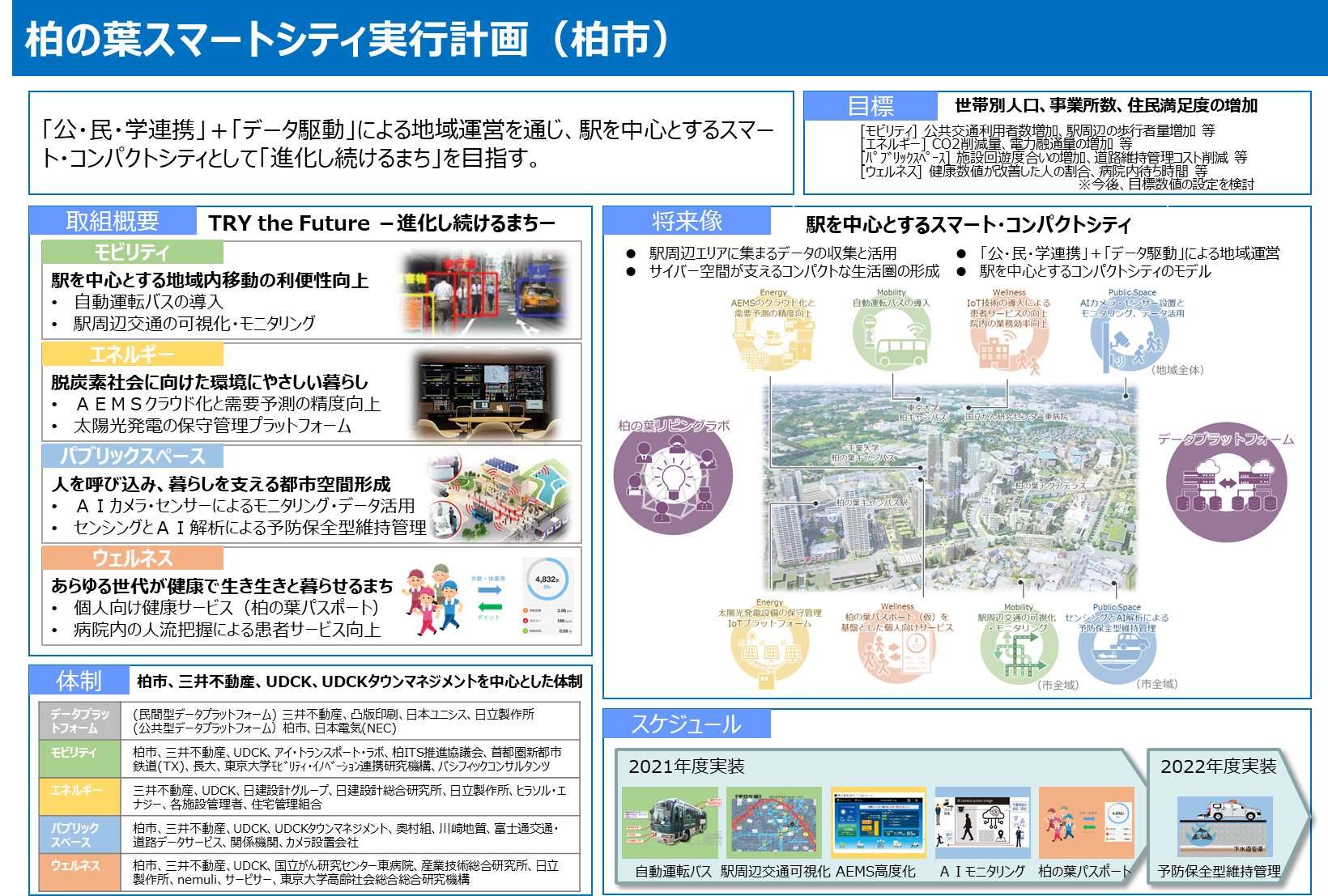 【目標（KPI）】
各分野の取組みの目標（KPI）を記載
【まちの課題・ビジョン】
・まちの課題およびビジョンを明記
・デフォルメされていてもかまわないので、実際のまちのうえに、それぞれ各分野の取組みがどのように関連性をもっているのかわかるように表現
【取組み概要】
・実行計画に記載されている取組みについて分野と概要を明記
・今回の提案事業の概要や分野に限定しないこと
【体制】
各分野の取組みにおける体制を明記
どの分野にどの構成員が関わっているか分かるように記載
【スケジュール】
各分野の取組みの実装目標年度を記載
・応募するタイプに○を記入
・両方に応募する場合はシートをコピーの上それぞれで作成すること
３． 【○○県○○市】○○事業の取組概要
国土交通省
都市局
80
※実証事業の概要（事業内容等）を記載すること
　 都市サービス実装タイプの場合、実装計画期間全体の内容とすること

※都市空間のマネジメントの高度化およびエリアの価値向上について、それぞれ概要（目標等）が分かるように記載すること
　 なお、中心市街地等の、公共空間を含む一定の地区・地域を対象とする場合、位置図を示すこと
　　（例）〇〇の取り組みを通じ、○○駅周辺地区の来街者（特に、○○を来訪目的とする者）を増加させることにより、
　　　　　　 ○○地区の空き店舗数を半減させることを目指す

※「別紙　スマートシティ実装化支援事業応募時のチェックリスト」の記載内容を踏まえて記載すること

※資料を追加したい場合は、参考資料を添付し、当該様式を追加しないこと。
※以下表について、記入すること
・都市サービス実装タイプで応募する場合に作成してください
３． 【○○県○○市】○○事業の取組概要（R5年度）
国土交通省
都市局
81
※R5年度に取り組む実証事業の概要（実施体制・事業内容など）を記載すること。

※資料を追加したい場合は、参考資料を添付し、当該様式を追加しないこと。
・都市サービス実装タイプで応募する場合に作成してください
３． 【○○県○○市】○○事業の取組概要（R6～7年度）
国土交通省
都市局
82
※R6～7年度に取り組む実証事業の概要（実施体制・事業内容など）を記載すること。

※資料を追加したい場合は、参考資料を添付し、当該様式を追加しないこと。
・応募するタイプに○を記入
・両方に応募する場合はシートをコピーの上それぞれで作成すること
４．【○○県○○市】実行計画に関係する事業費：○○事業
国土交通省
都市局
83
※本項目は評価の対象外
（単位：円）
R3補正予算以降にスマートシティ実装化支援事の交付を受けている地区のみ採択年度以降の記載が可能

※当該事業への採択実績がない場合、
R5のみ記載
※（Ａ）に記載する金額は（Ｂ）に記載する金額を超えない額とすること
１．実行計画に記載の事業について記入すること。
　　　なお、当該様式に記載する事業は初めてスマートシティ実装化支援事業に採択された年度以降を対象とする。
　　　例：令和４年度当初予算でスマートシティ実装化支援事業に初めて採択された地区は、令和４年度当初および令和４年度補正の事業費を計上可能。
２．その他の国の補助事業により実施する事業について、事業名の欄の（）内に補助事業の名称及び所管省庁名を記入すること。
３．適宜欄を追加して記載すること。
・応募するタイプに○を記入
・両方に応募する場合はシートをコピーの上それぞれで作成すること
５． 【○○県○○市】実装に向けた費用分担等
国土交通省
都市局
84
実装から初期段階（1～3年後）の費用分担等
※実証内容を実装し、また初期段階（実装後1～3年後）において維持管理・運営するあたり必要となる費用項目について、以下表に記入すること
※実装におけるコンソーシアム内の自治体及び民間企業の役割について、それぞれ具体的に記載すること
将来像（5年後以降）の費用分担等
※運営・維持管理に関する将来像（実装後5年後以降）において必要となる費用項目について、以下表に記入すること
※持続可能な取組とするための工夫点（官民での役割分担等）について、主体と取組時期を明確にした上で記載すること
・応募するタイプに○を記入
・両方に応募する場合はシートをコピーの上それぞれで作成すること
６． 【○○県○○市】実装までのスケジュール
国土交通省
都市局
85
・今回提案する事業について、実証事業から実装までの具体的なスケジュールを記載すること
　※令和７年度までの実装を原則とし、都市サービス実装タイプは令和７年度までの実装を必須とする

・令和５年度は月毎もしくは四半期程度毎の事業スケジュール、令和６年度以降は年毎に実装までのスケジュールを記載すること。
・両方のタイプに応募する場合でも作成は一つで良い
７． 【○○県○○市】その他SC推進に係る取組
国土交通省都市局
87
※　別紙　「スマートシティ実装化支援事業応募時のチェックリスト（６）その他」を参照し、スマートシティの推進に係るその他取組について記載
※資料を追加したい場合は、参考資料を添付し、当該様式を追加しないこと。

・トップである首長がチャレンジする意識を庁内外に表明し、市の重要政策に位置づけるなど、首長自らが牽引しながら、都市の目指す姿を住民・事業者にも浸透させ、取り組みを進めることとしているか
・スマートシティ推進部署を設置し、スマートシティ推進部署と挑戦する首長との緊密なコミュニケーションが図れること及び、全庁的にスマートシティを推進する意識が根付くことに留意した体制の構築することとしているか
・外部人材をアドバイザーとして活用し、外部人材が主体的に活動しやすい環境を整え、スマートシティの取組全体へ助言・関与を可能とする体制を構築することとしているか
・地域の社会人や学生向けに産官学連携による教育プログラムを提供する等により、地域におけるデジタルの担い手を育て、地域と一体となった人材育成を行うこととしているか
・行政と地元大学が包括的に連携することで、大学に所属する多分野の専門家の知見を活かした実証やサービスが構築できる体制とすることとしているか
・IT関係のカリキュラムの構築、実証実験への参画などいろいろな方法で、スマートシティの取組に地域の学生が参画することとしているか
・主に実行計画に関して、「スマートシティリファレンスアーキテクチャ　ホワイトペーパー」に基づき、スマートシティの構成要素が明確に整理されているか